ENGLISH CLASS
WEEK 15
BEFORE WE START
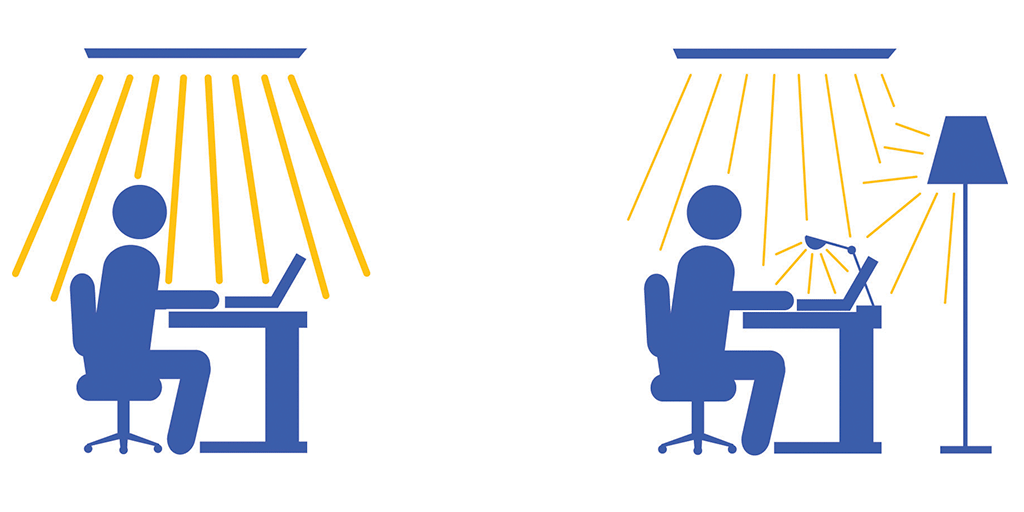 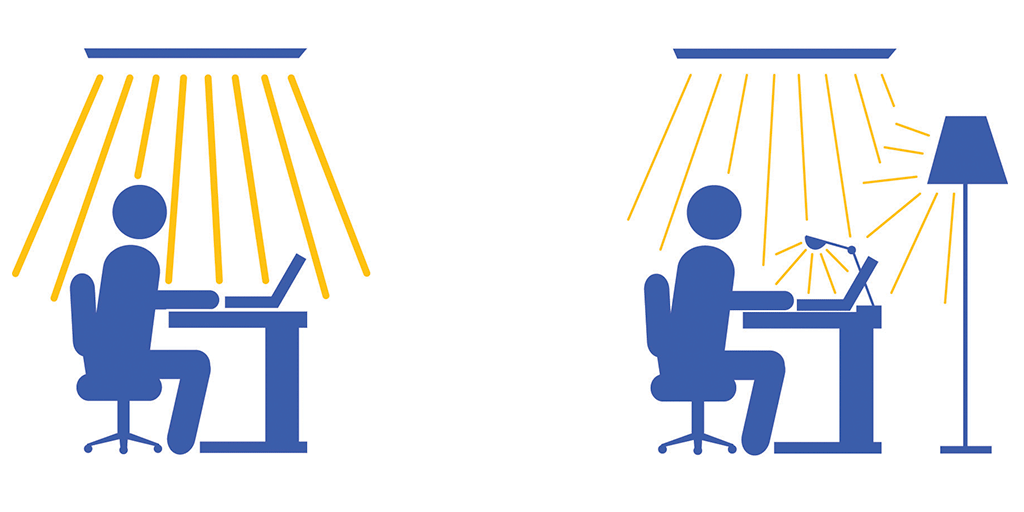 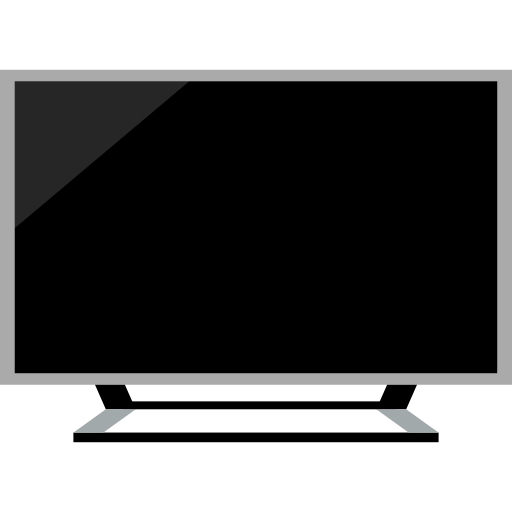 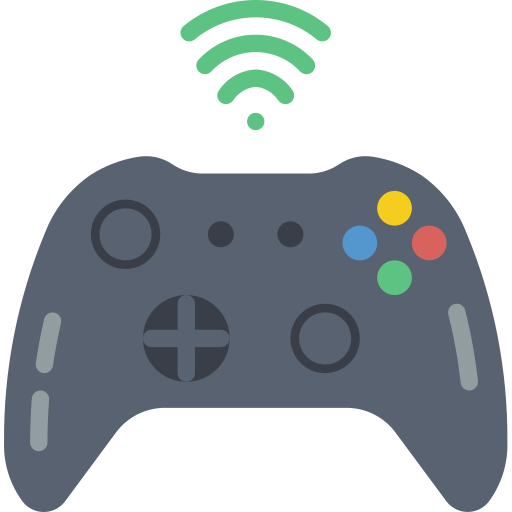 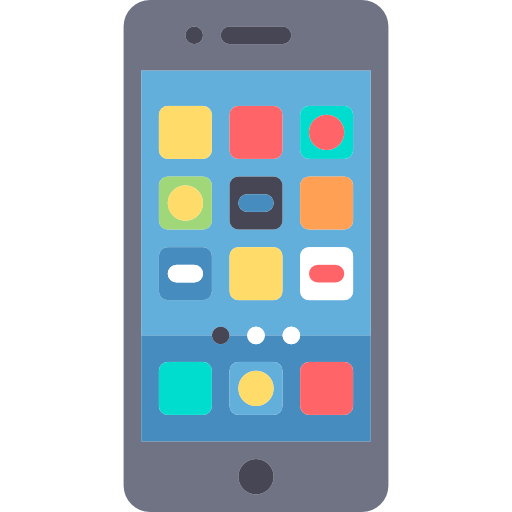 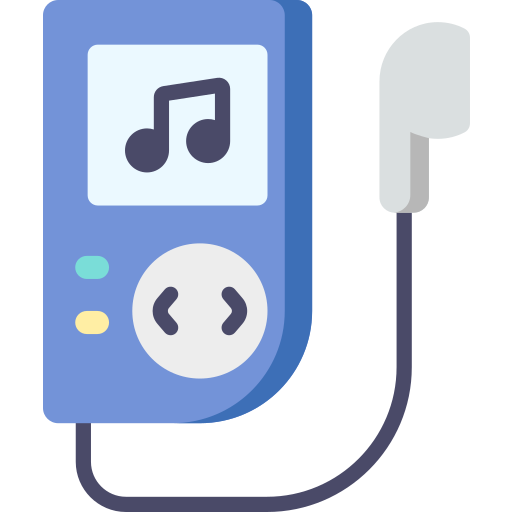 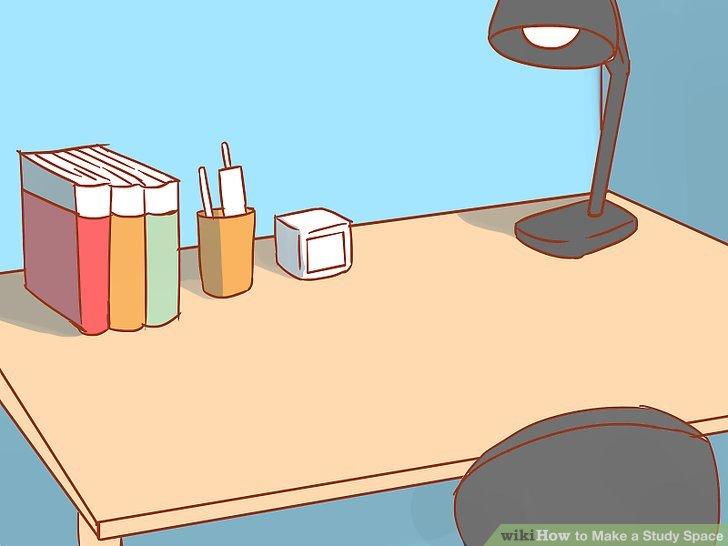 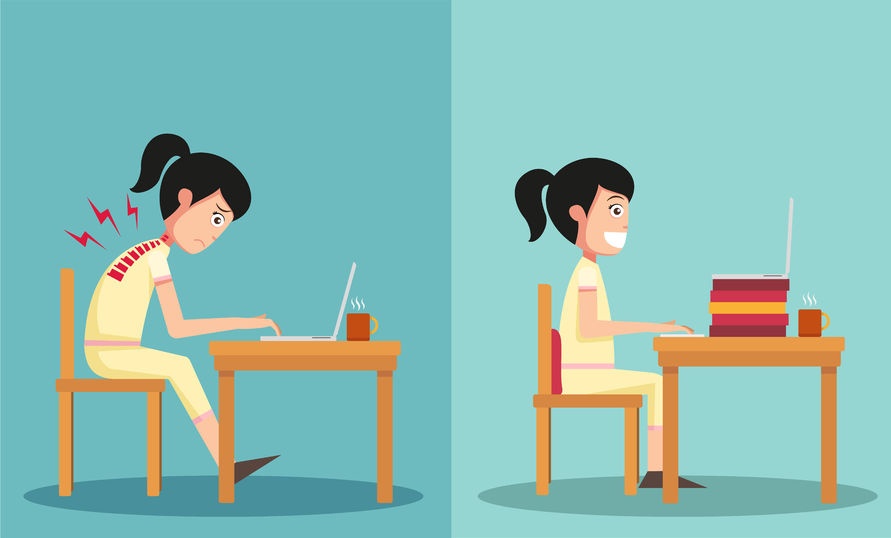 OBJETIVO!
Identificar y nombrar partes de la cara en inglés usando el vocabulario
TABLE OF CONTENTS
01
03
02
INICIO
DESARROLLO
CIERRE
Revisar el nombre de las partes de la cara
Ejercicios
Nombrar partes de la cara
Inicio
01
Mira la siguiente imagen. ¿Cómo se llama la parte de la cara que falta en inglés?
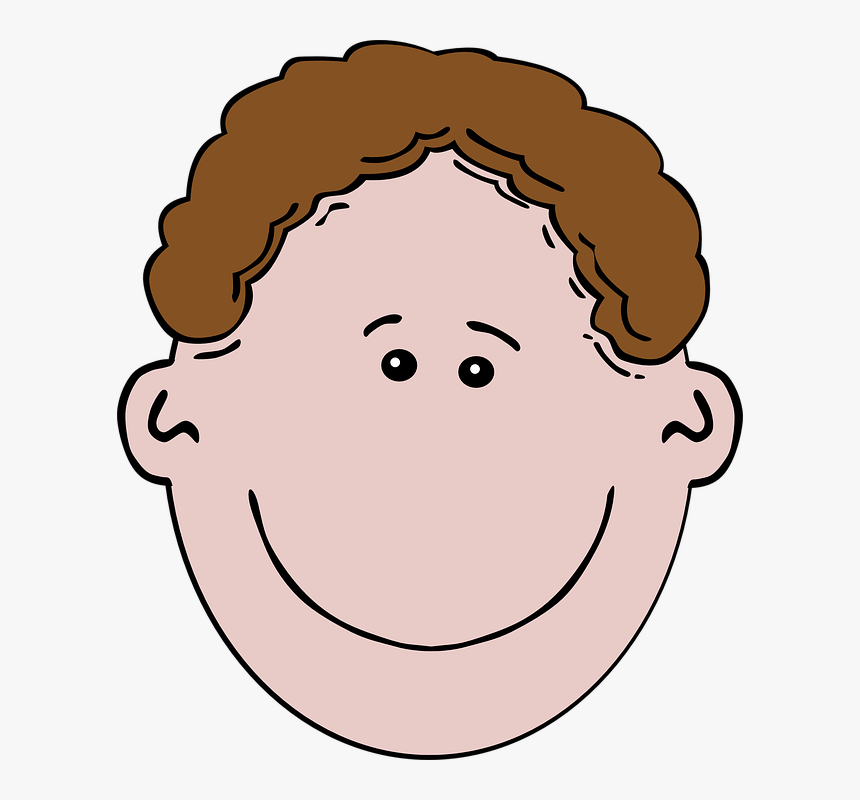 Mira la siguiente imagen. ¿Cómo se llama la parte de la cara que falta en inglés?
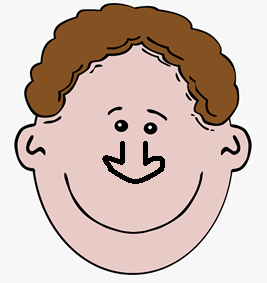 NOSE
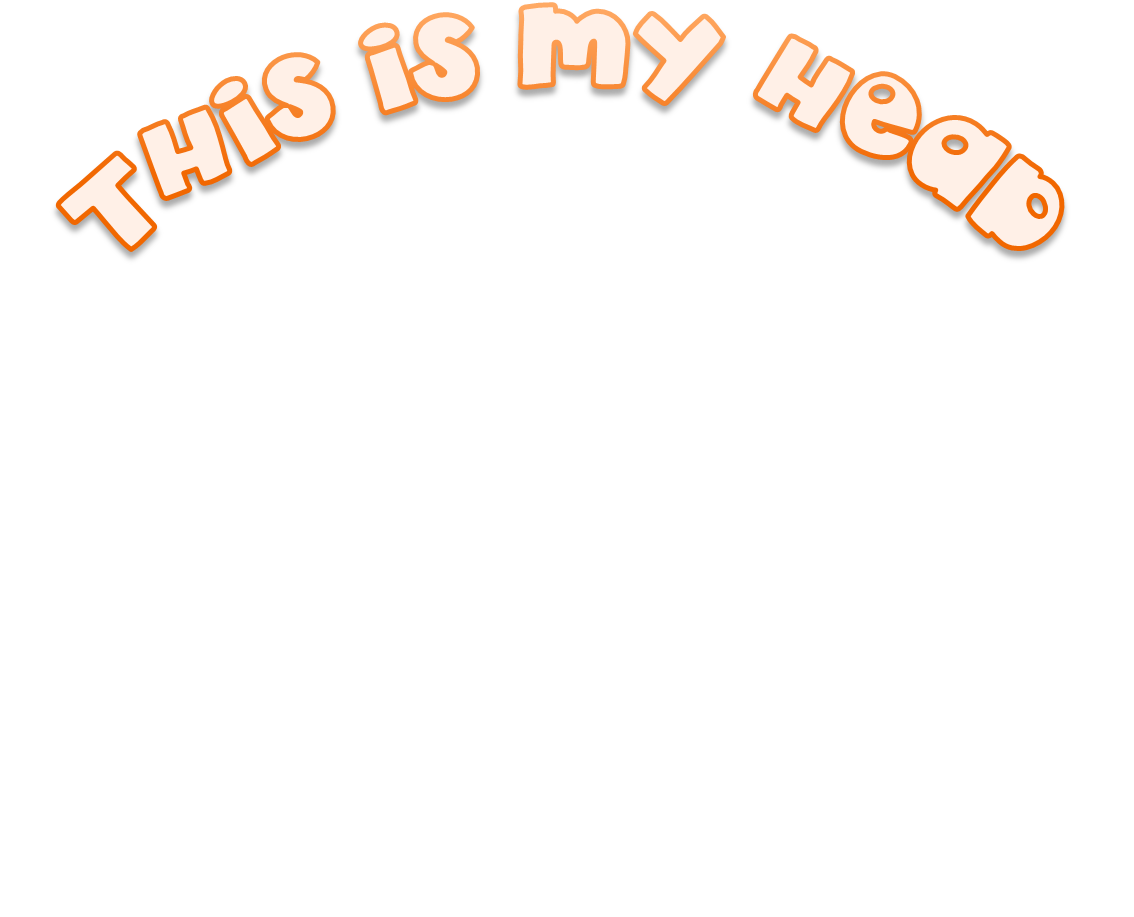 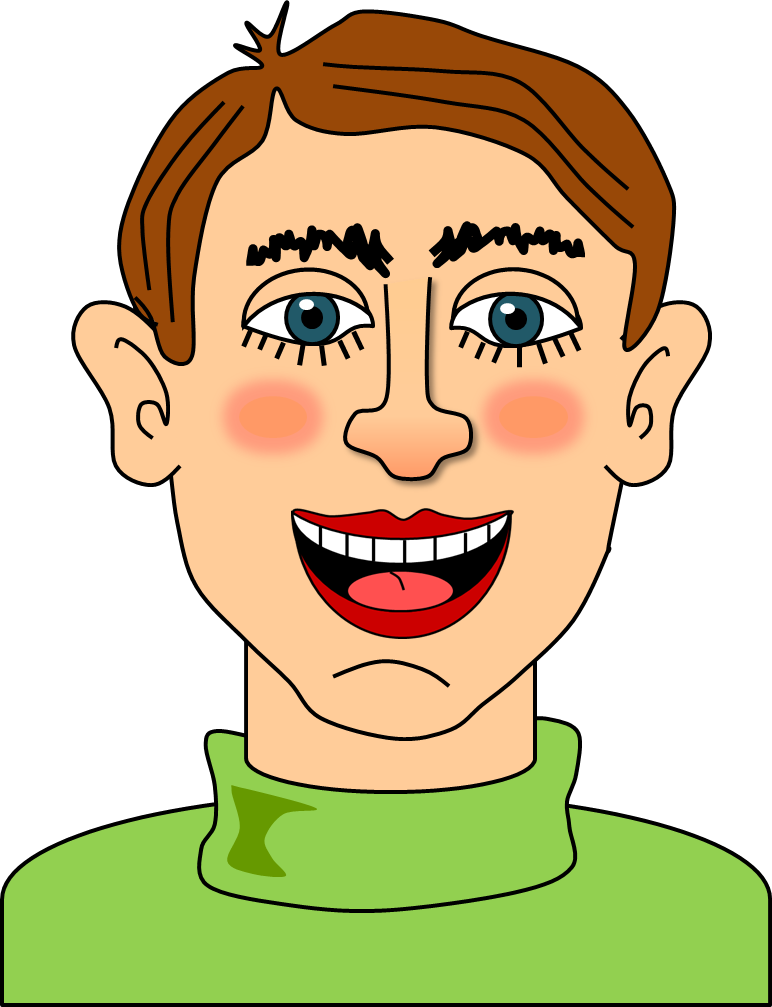 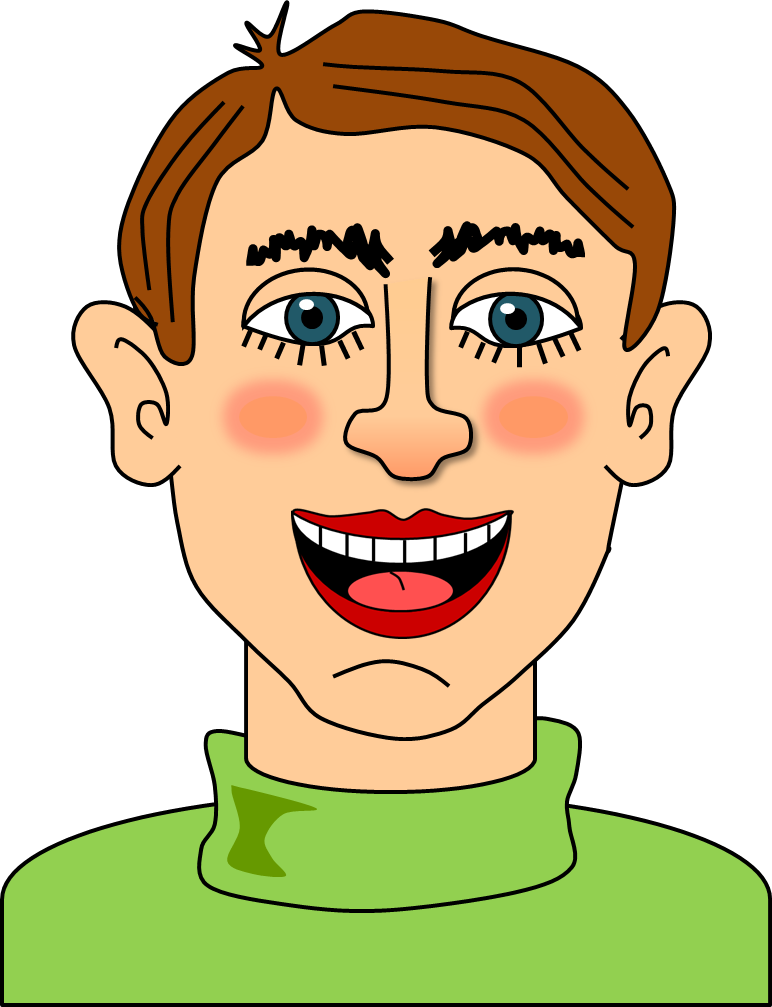 hair
eye
ear
nose
mouth
NEXT
LET’SPRACTICE
02
DESARROLLO
Where is the mosquito?
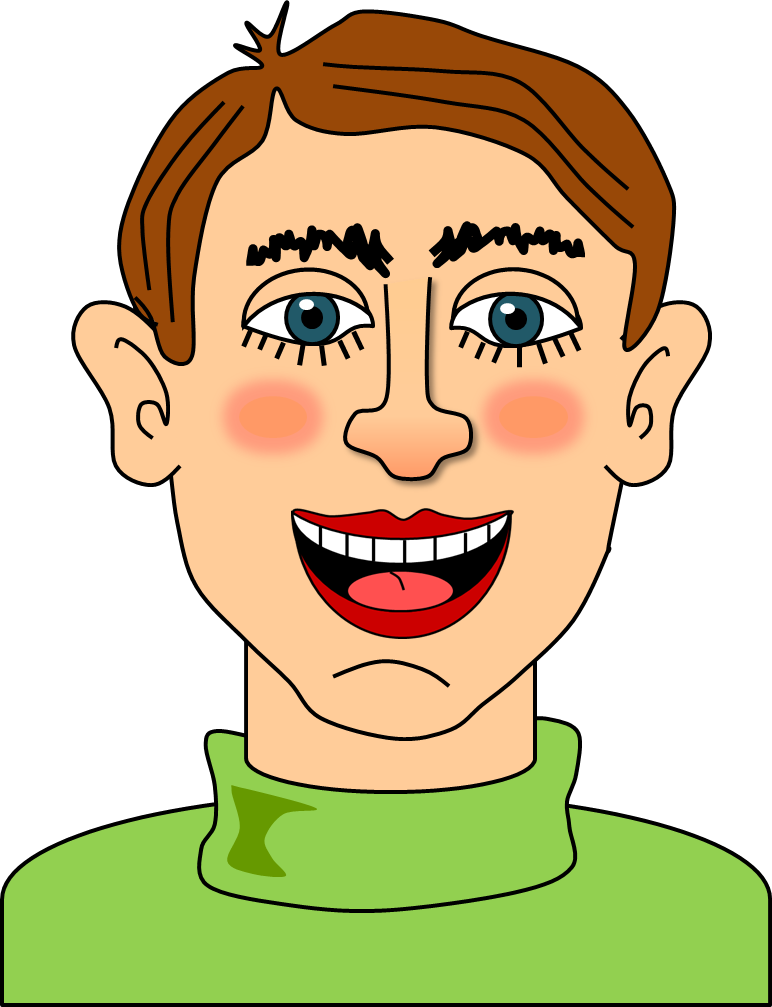 It’s on the …
hair
eye
ear
nose
NEXT
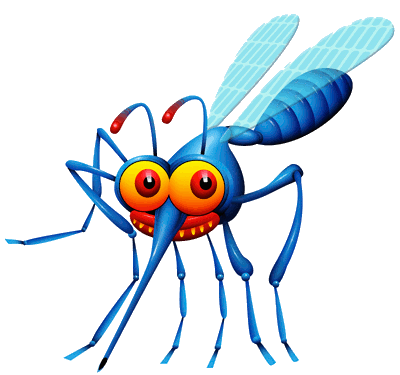 Where is the mosquito?
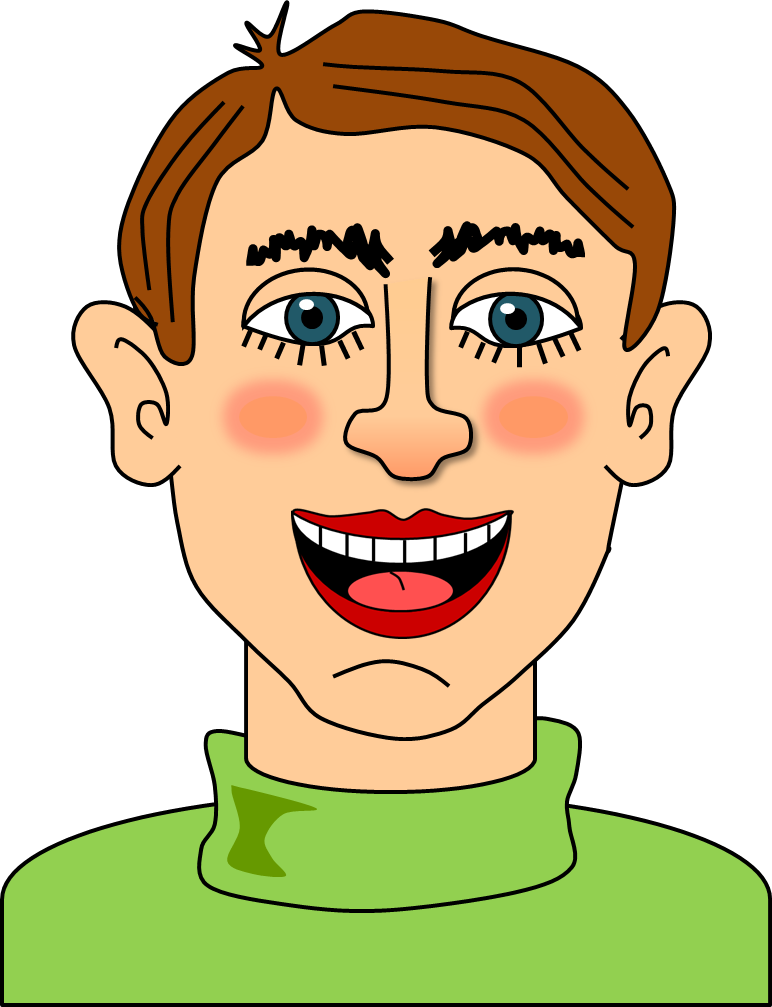 It’s on the …
nose
ear
eye
mouth
NEXT
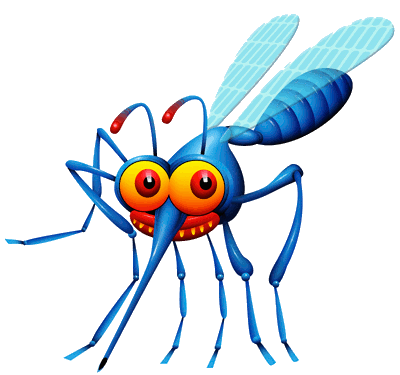 Where is the mosquito?
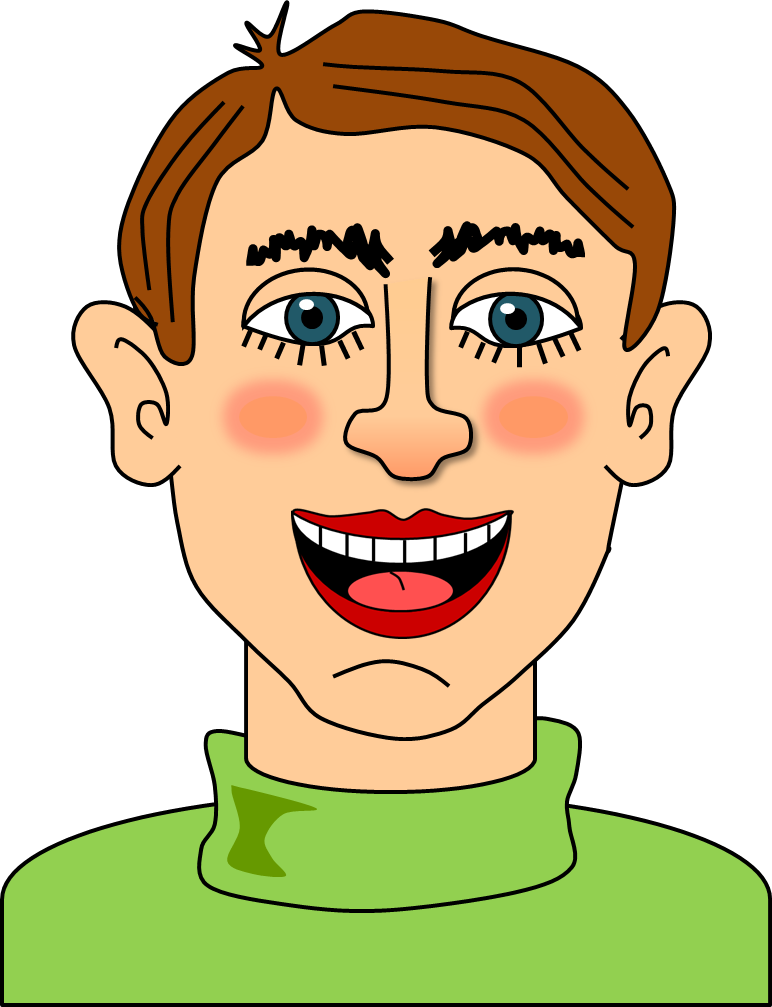 It’s on the …
nose
ear
mouth
eyes
NEXT
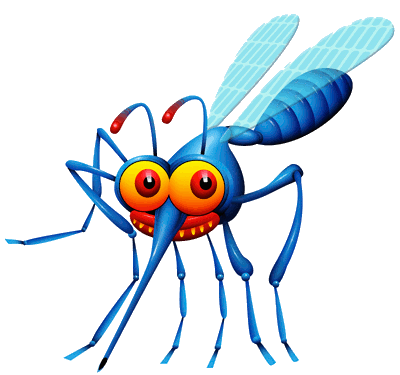 Where is the mosquito?
It’s on the …
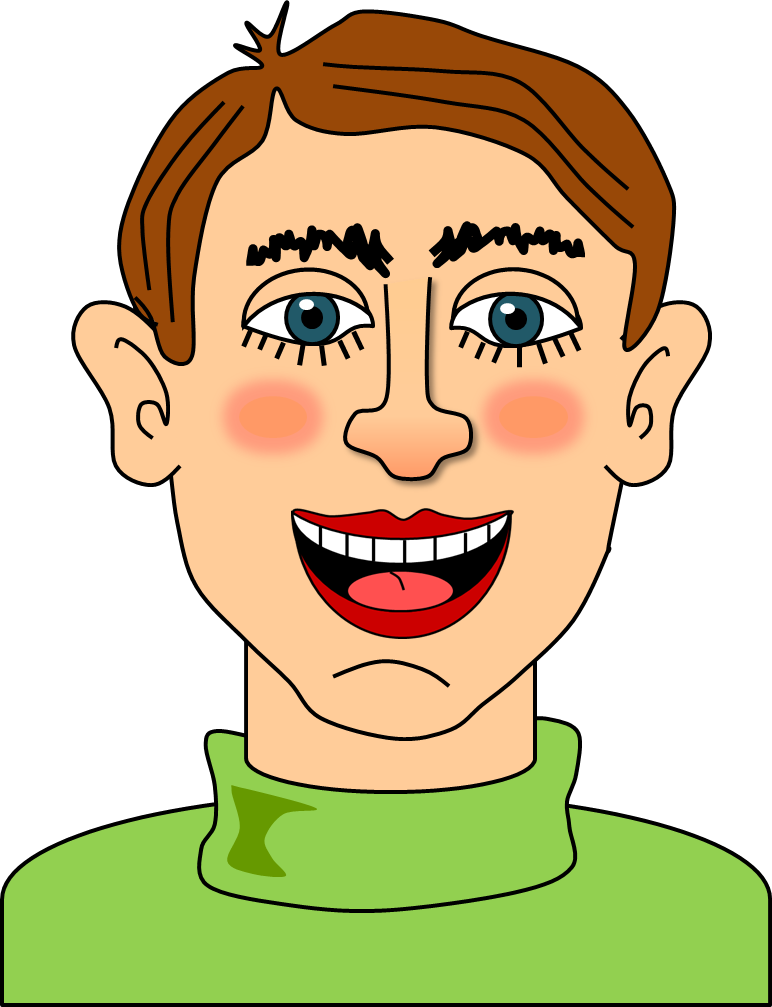 hair
mouth
ear
eye
NEXT
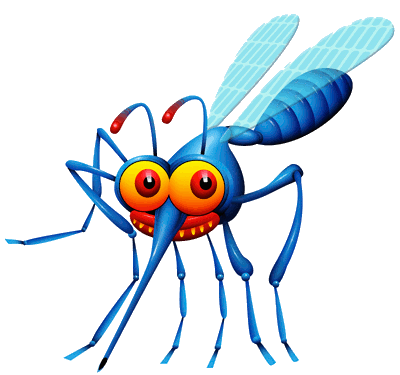 Where is the mosquito?
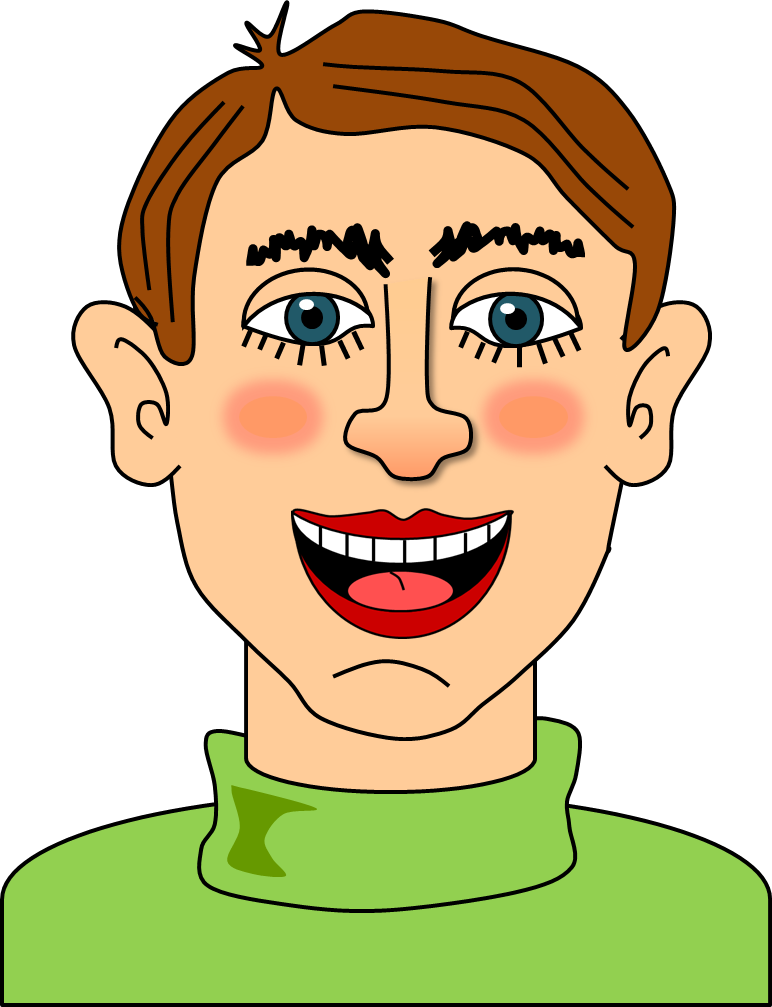 It’s on the …
mouth
hair
nose
eye
NEXT
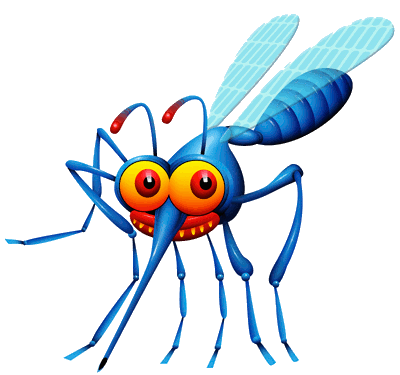 AWESOME WORK
MATERIALS
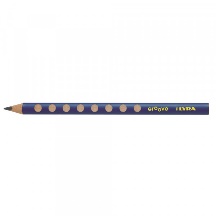 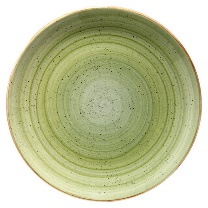 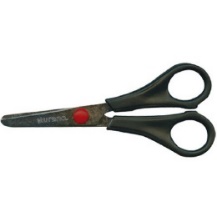 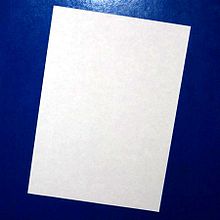 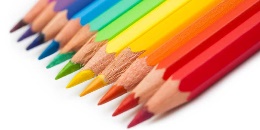 INSTRUCTIONS
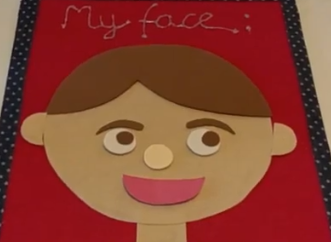 03
CIERRE
Is it an eye?
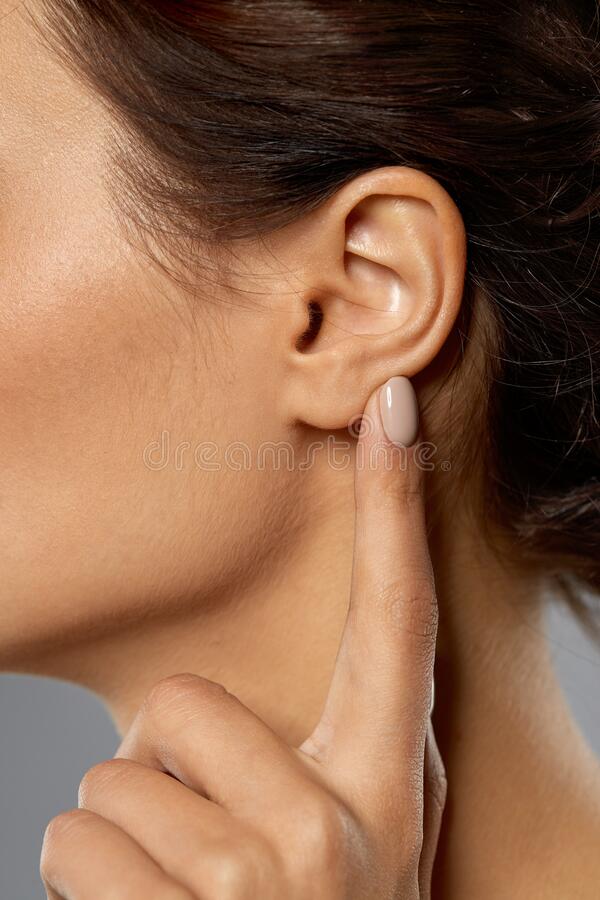 Yes 
 
No
Is it an eye?
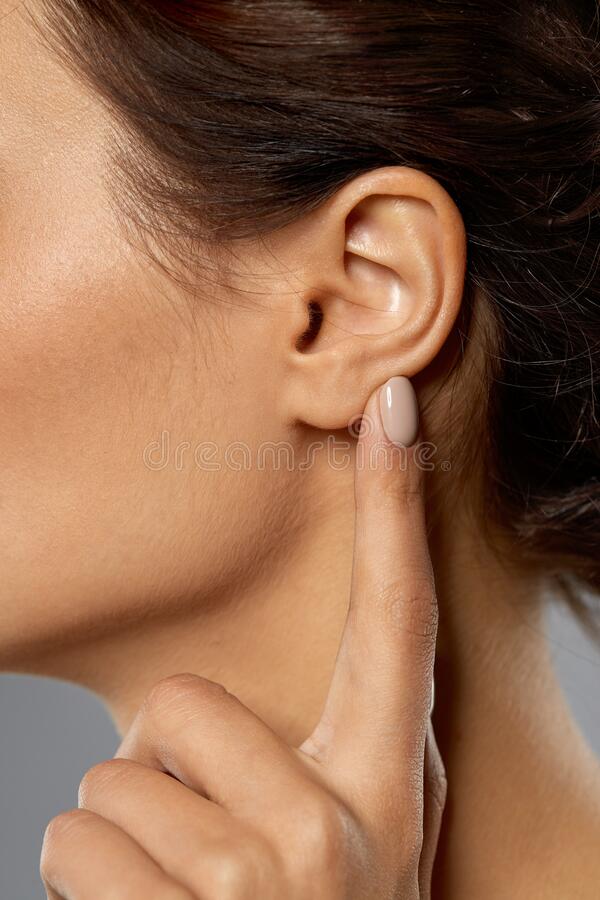 No
WHAT IS IT?
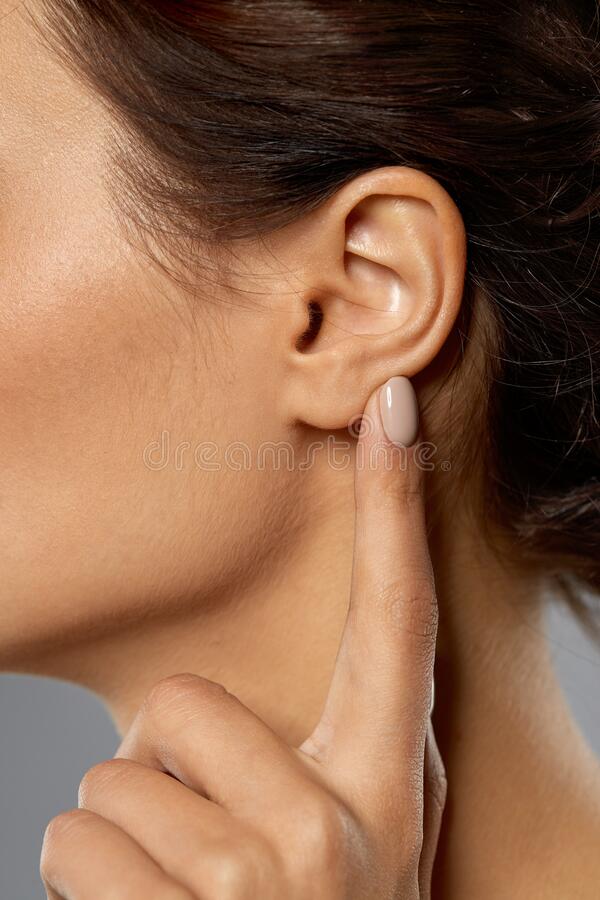 EAR 
 
NOSE
WHAT IS IT?
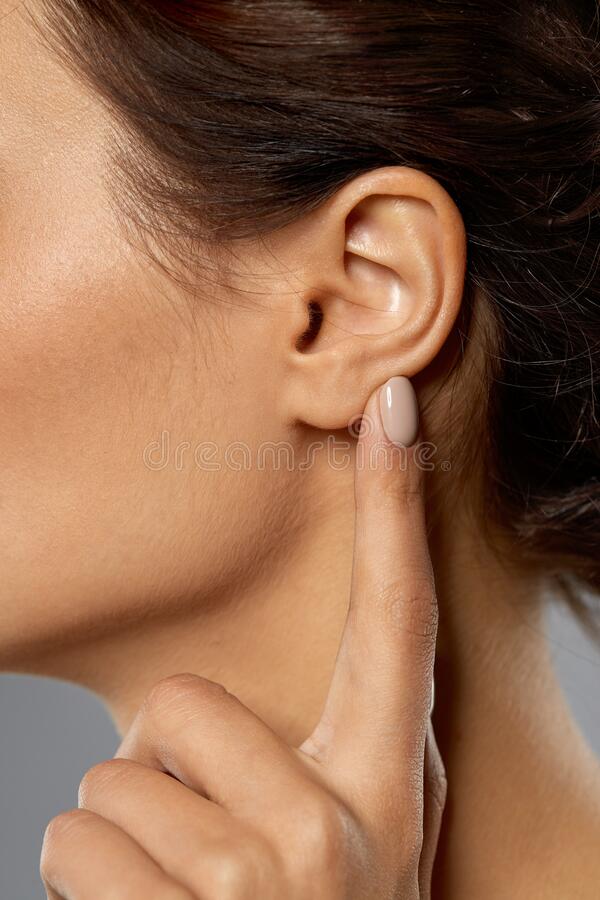 EAR
Good job!
No olvides enviarme la foto o video del trabajo que realizaste hoy
+569  33009617